Miracle Foundation Rights of the Child
Ages 13+
© Miracle Foundation 2020
Supporting orphans to have a better quality of life while bringing about sustainable change that reduces the need for orphanages
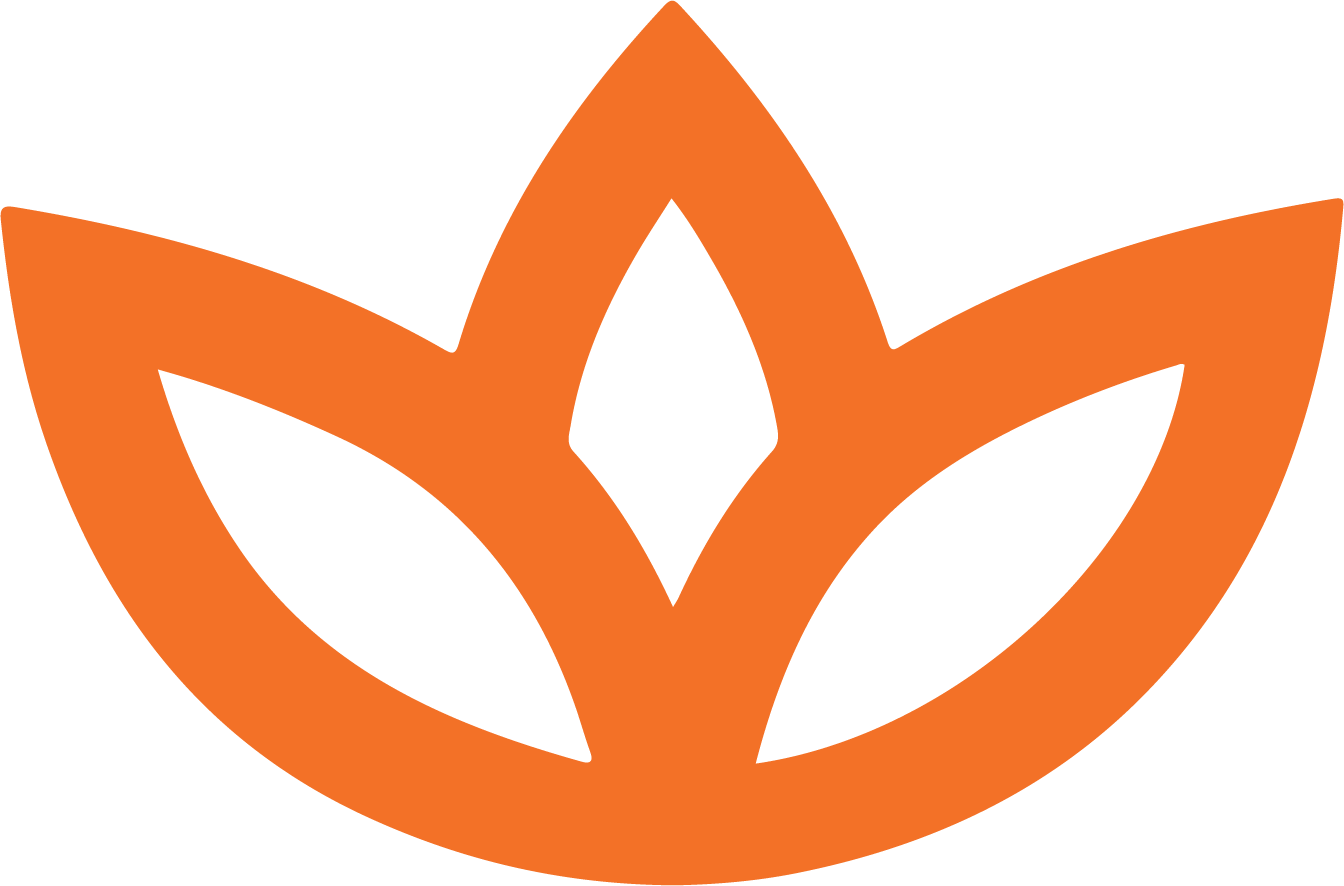 Our Mission
© Miracle Foundation 2020
We Believe that All Children Have Basic Rights
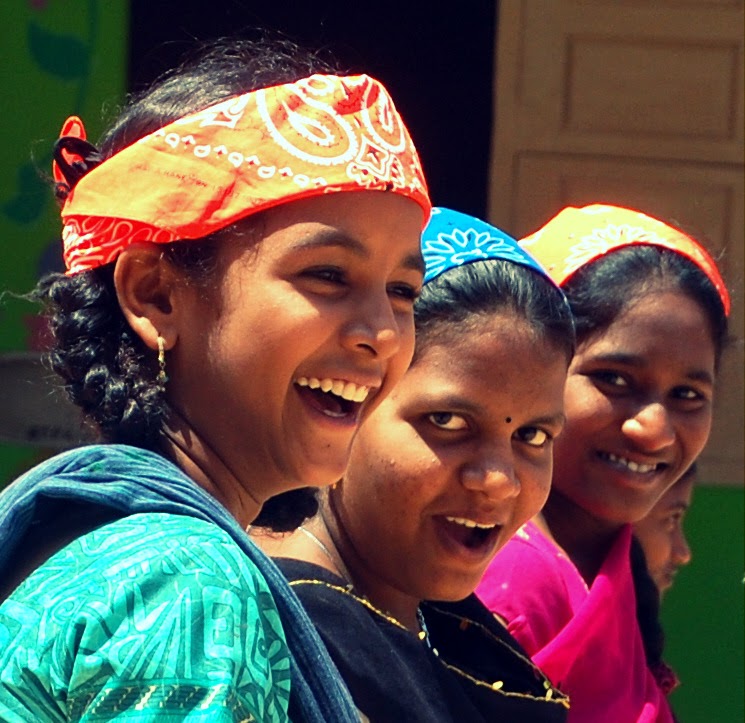 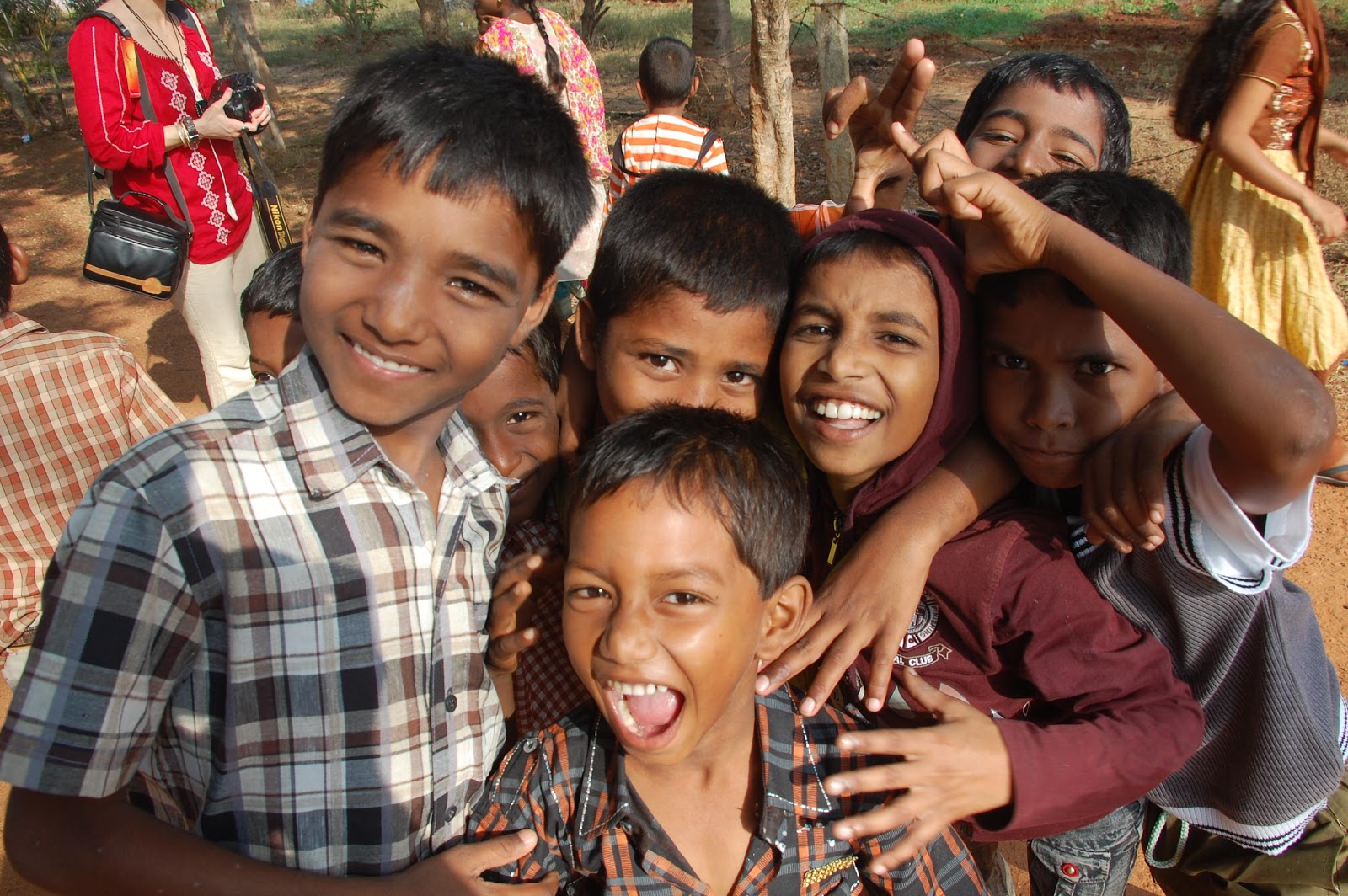 All People Deserve These Rights!
© Miracle Foundation 2020
Rights of the Child
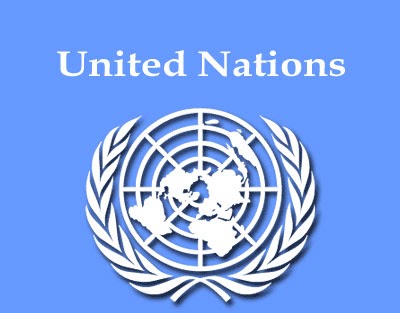 The following are a few of the rights based on documents produced by the United Nations in 1989.
© Miracle Foundation 2020
The Right to Live in a Family or Family Environment
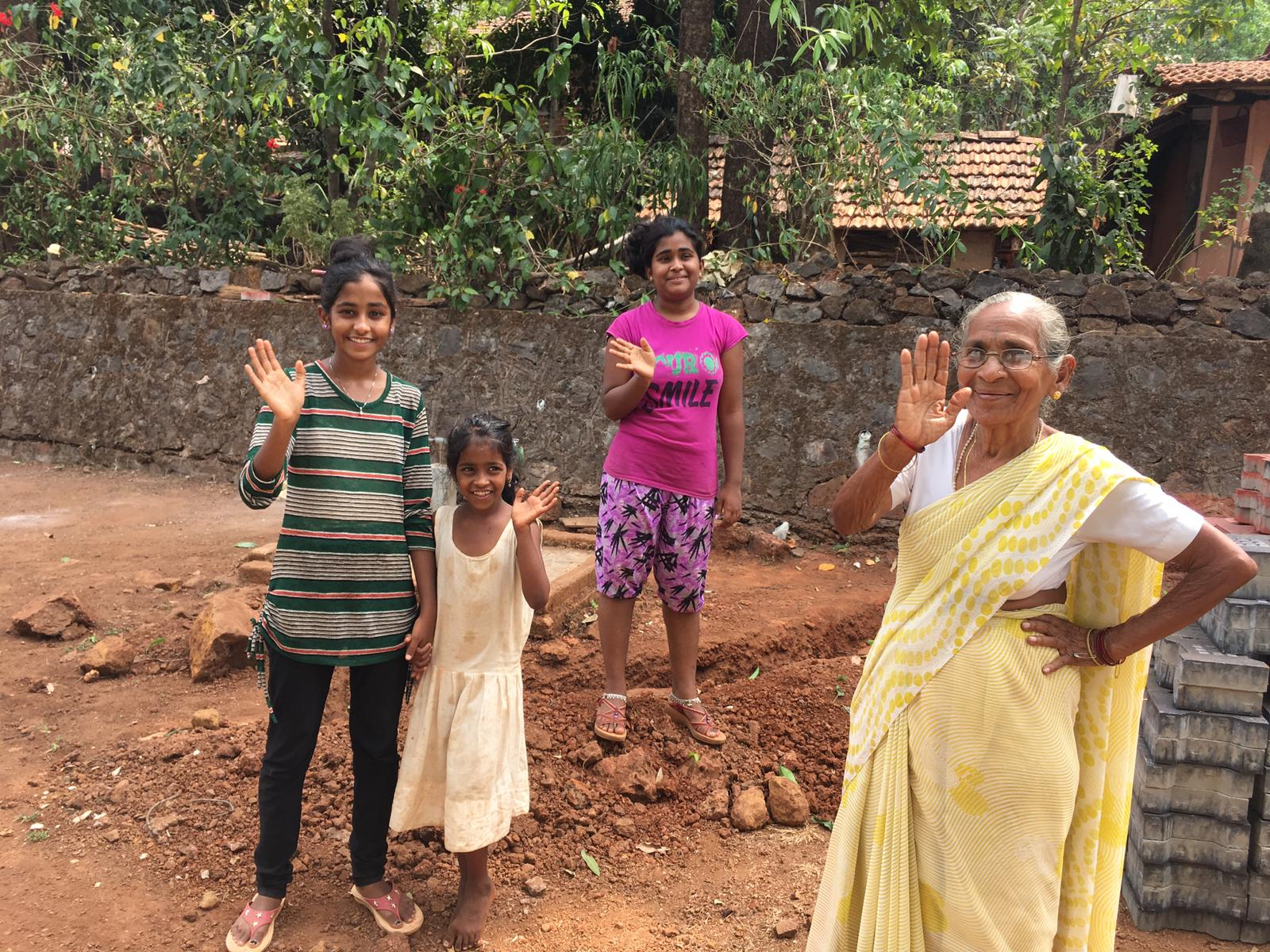 Every child lives in a family, either with their parents, extended family, foster family, an adoptive home or in a family-style environment where they have a sense of belonging.
© Miracle Foundation 2020
The Right to a Stable, Loving, and Nurturing Environment
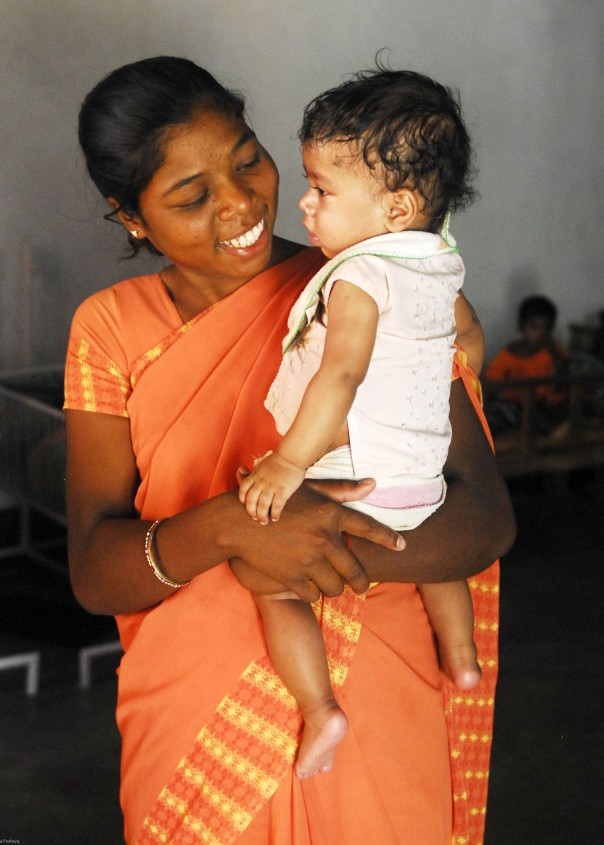 Every child is provided a stable, loving, and nurturing family environment.
© Miracle Foundation 2020
The Right to Healthcare and Nutrition
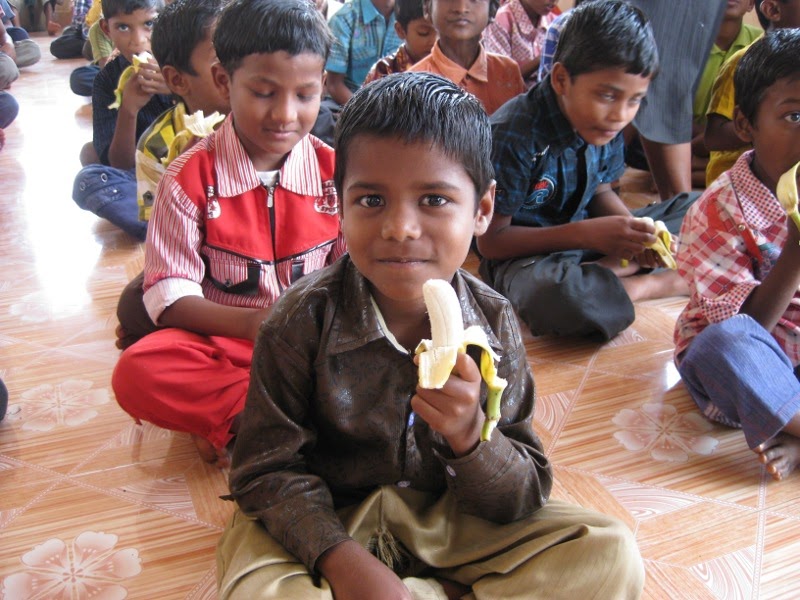 Every child receives regular, high-quality medical attention, is taught good health and hygiene habits, and is provided nutritious, delicious food at every meal.
© Miracle Foundation 2020
The Right to Clean Water and Electrical Power
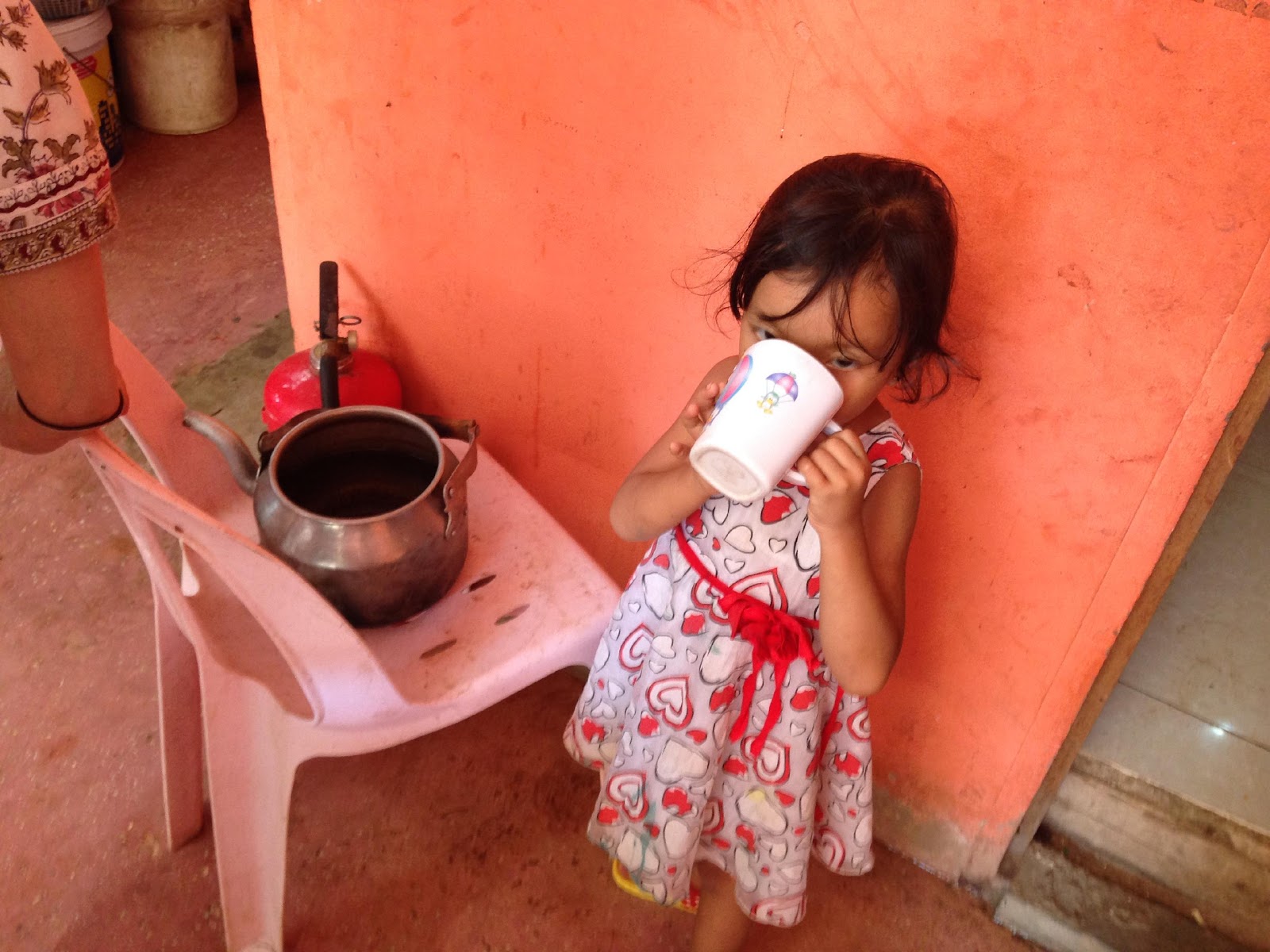 Every child receives consistent access to clean water and electrical power.
© Miracle Foundation 2020
The Right to Quality Education
Every child receives a quality education, enrichment programs, and access to higher education and/or vocational training.
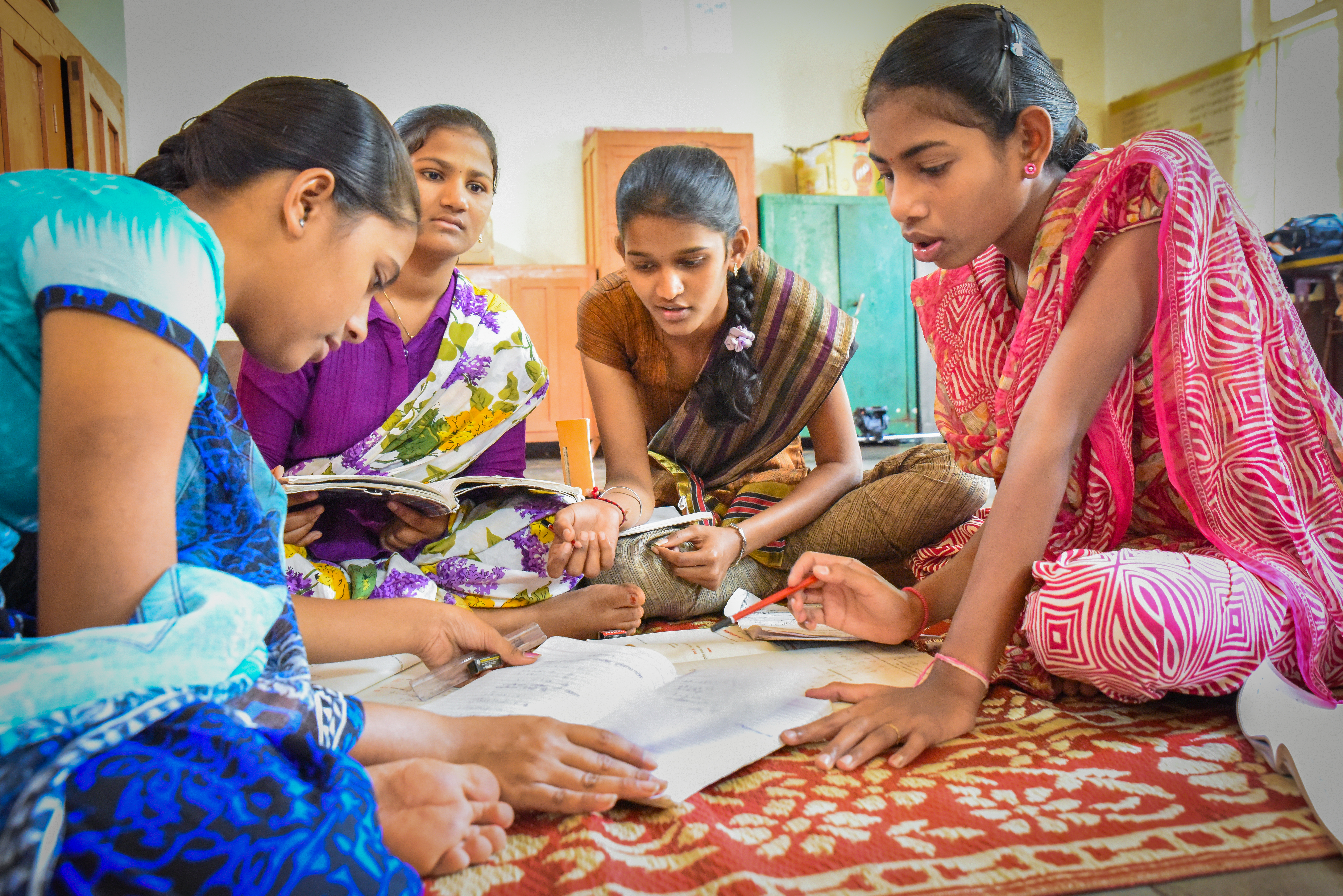 © Miracle Foundation 2020
The Right to Equal Opportunity
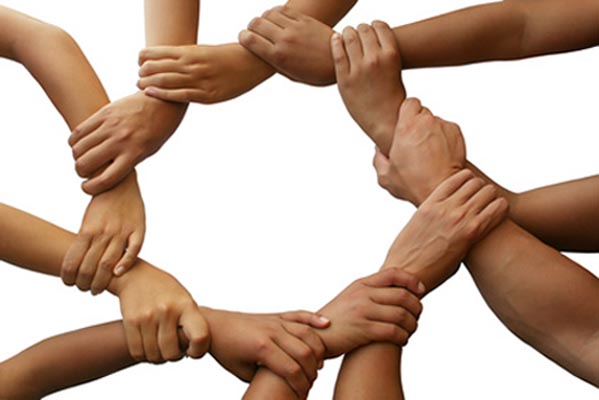 © Miracle Foundation 2020
The Right to Guidance
Every child is actively supported by caring adults who are invested in the child’s success.
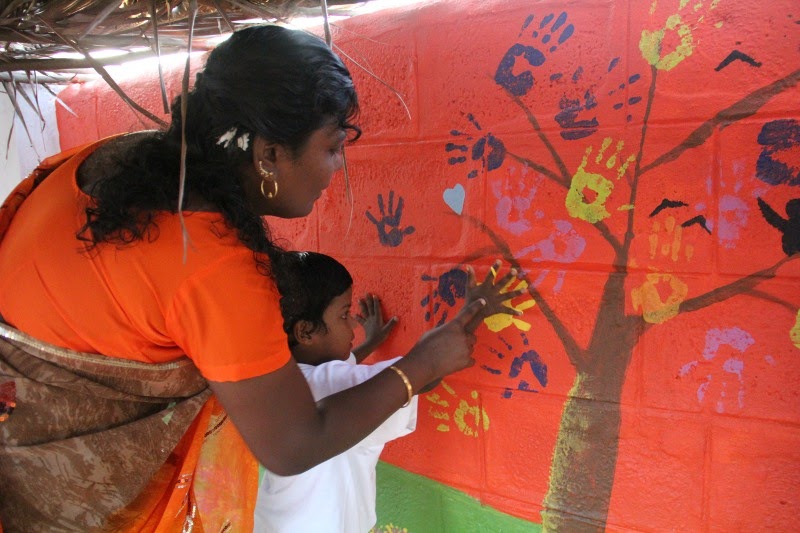 © Miracle Foundation 2020
The Right to Be Heard and Participate
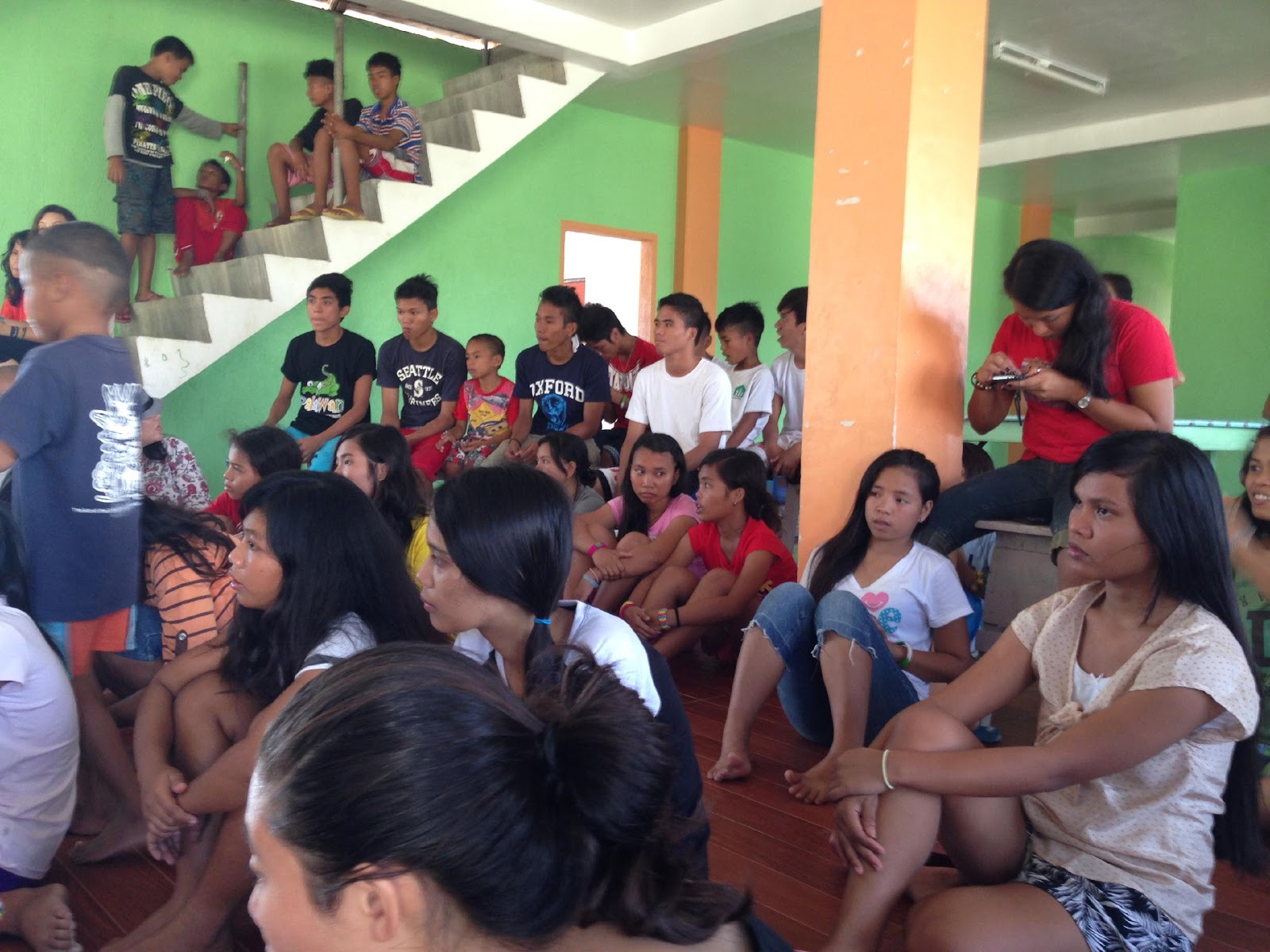 Every child has the right to express their views freely in all matters affecting them. They are encouraged to develop and express independent thought.
© Miracle Foundation 2020
The Right to Be Prepared for Active and Responsible Citizenship
Every child is taught responsibility, a sense of community, and the importance of service.
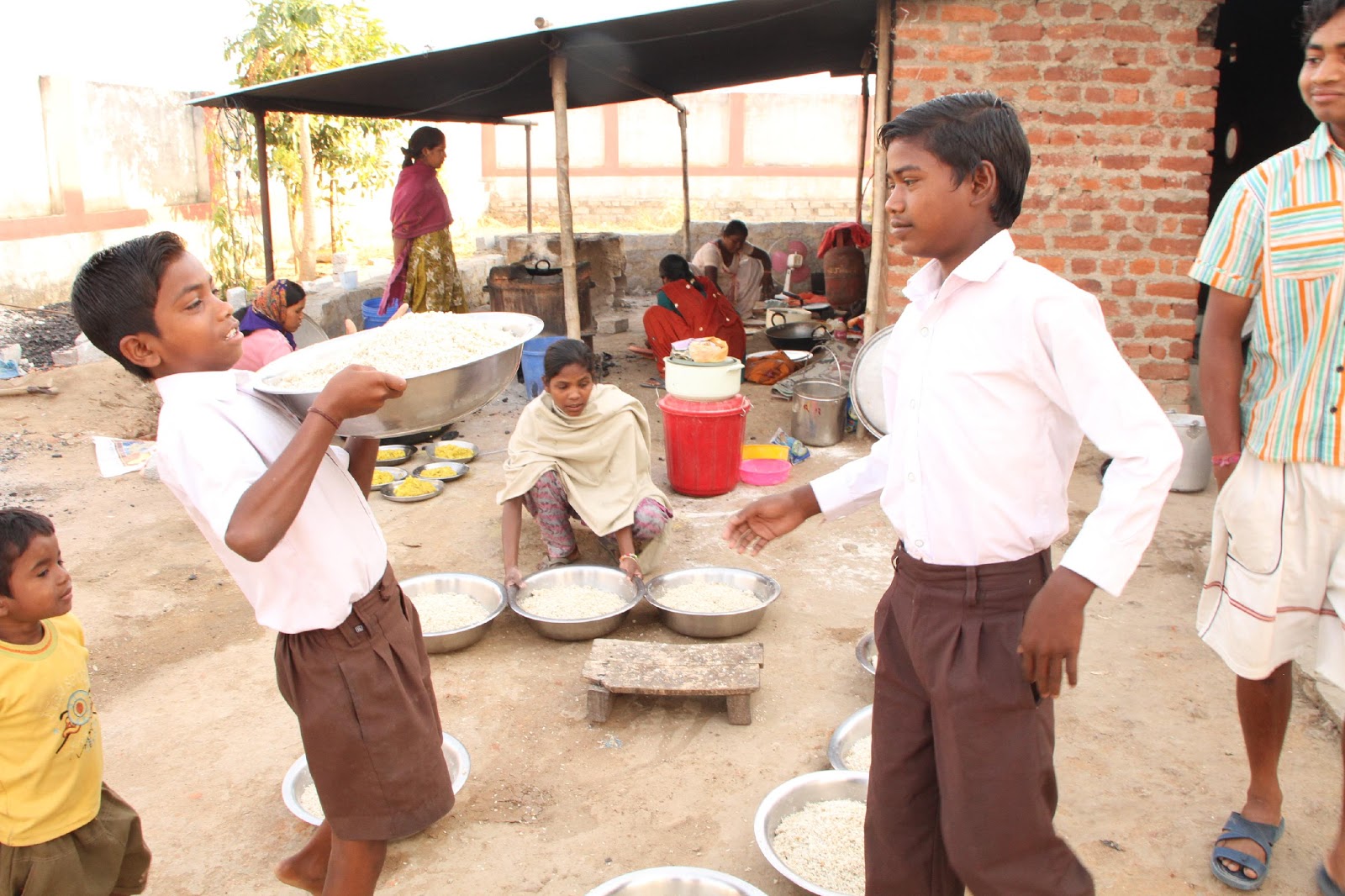 © Miracle Foundation 2020
The Right to Be Protected from Abuse and Neglect
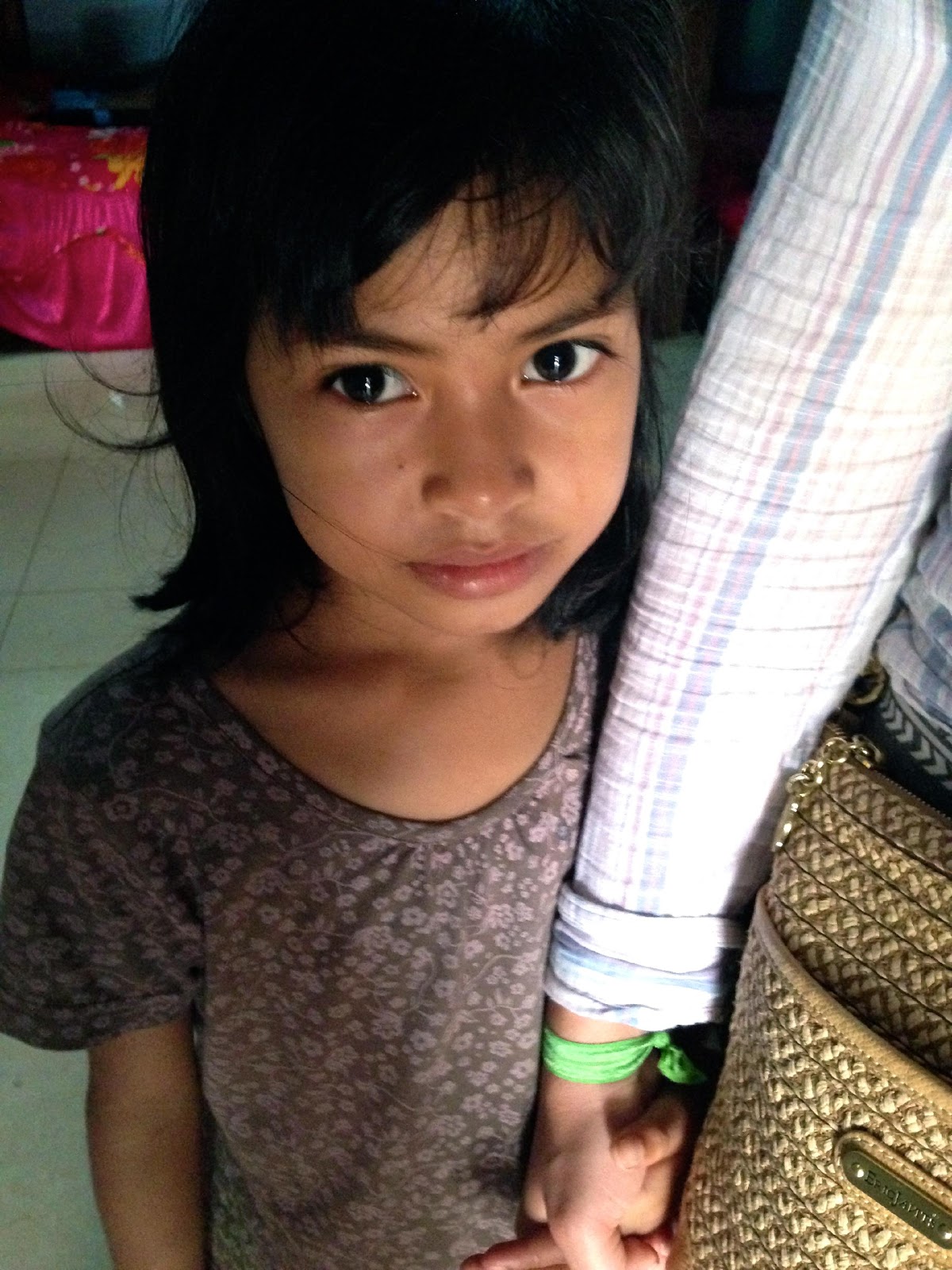 Every child is protected from abuse, neglect, corporal punishment and all forms of exploitation.
© Miracle Foundation 2020
The Right to Dignity and Freedom
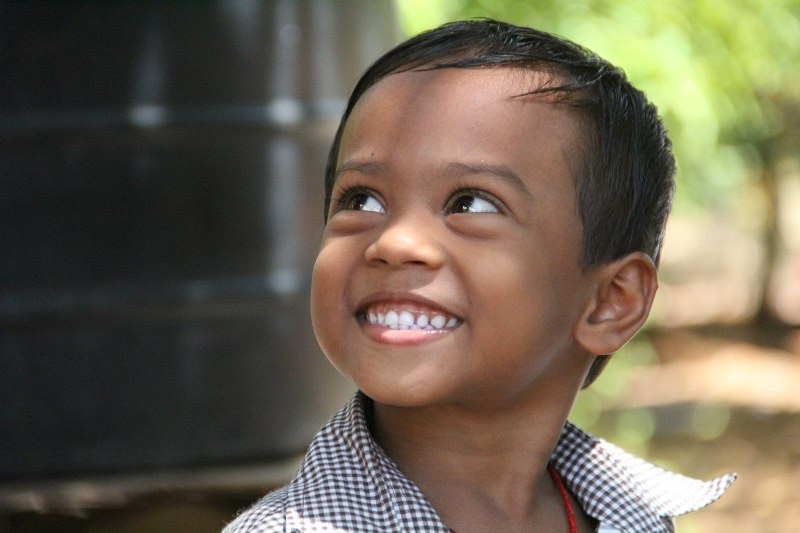 Every child is treated with respect and lives in adequate conditions with sufficient belongings – fostering a sense of dignity and freedom.
© Miracle Foundation 2020
The Right to Spiritual Development
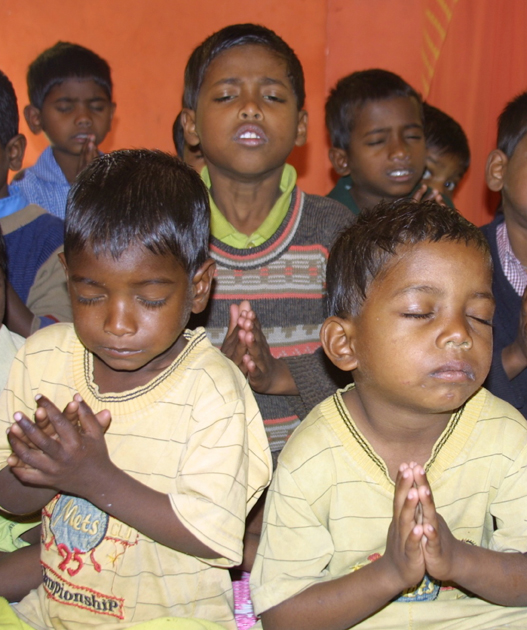 Every child is provided opportunities to develop a religious affiliation that promotes spirituality and moral development.
© Miracle Foundation 2020
Thank you!
© Miracle Foundation 2020